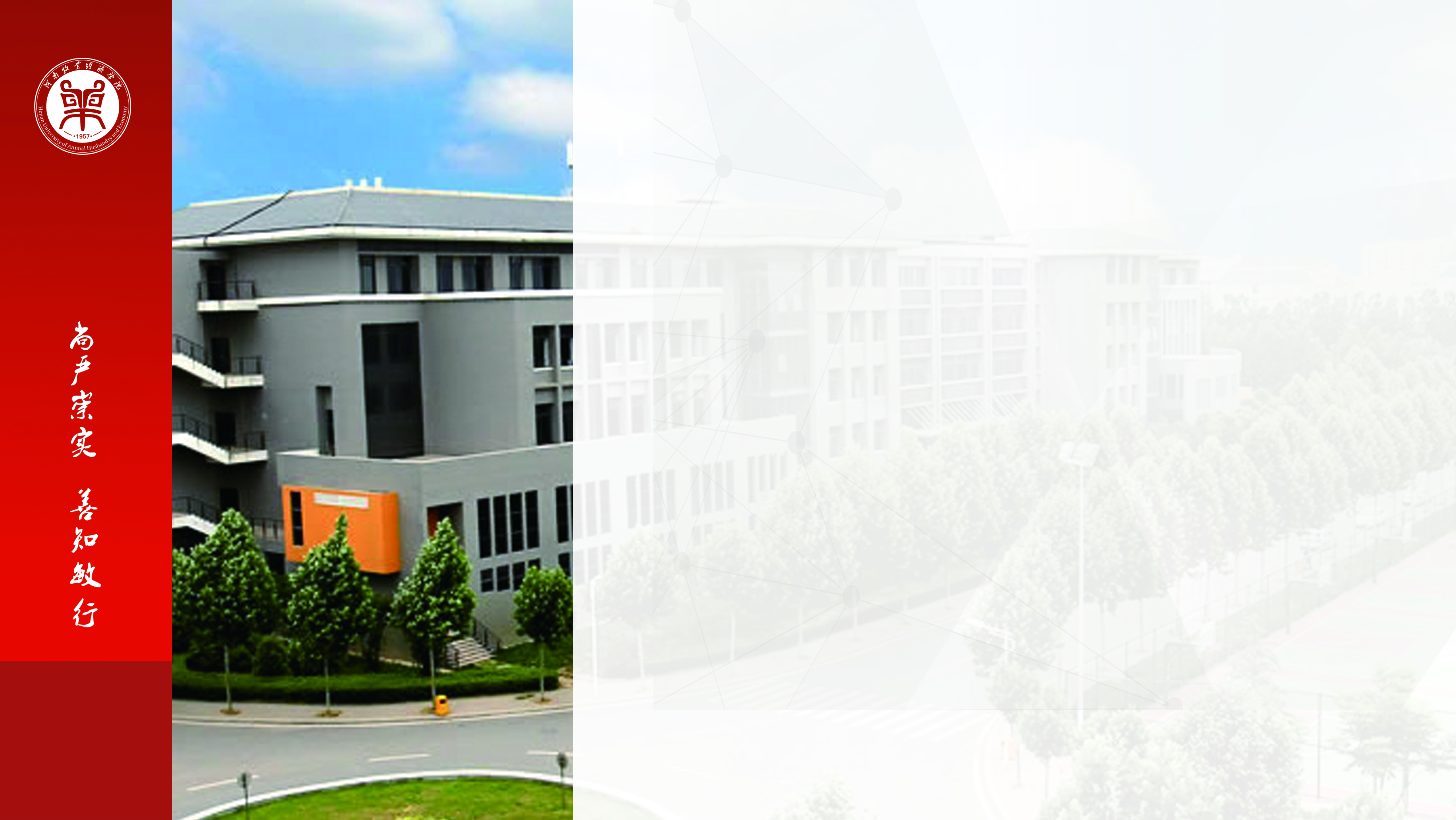 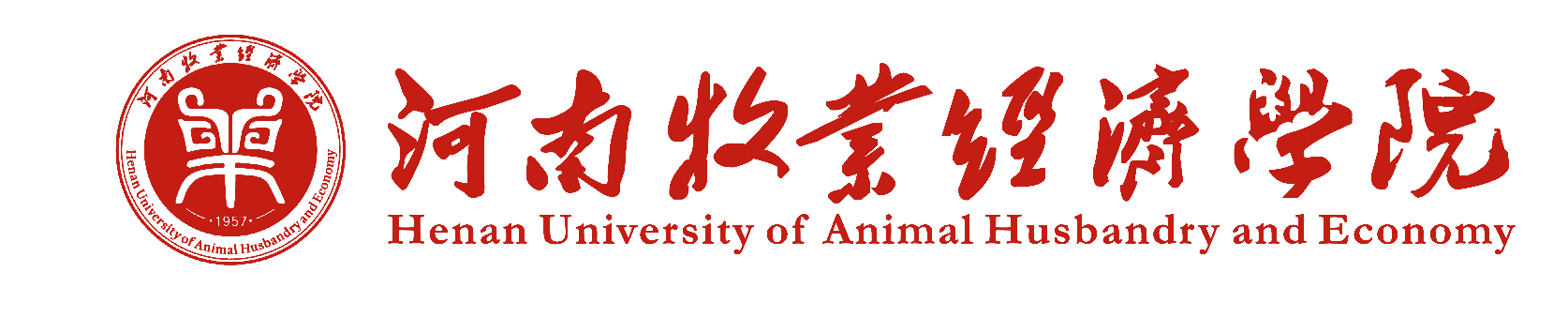 河南牧业经济学院通用
汇报模板
汇报人：某某某
2020年10月10日
＞
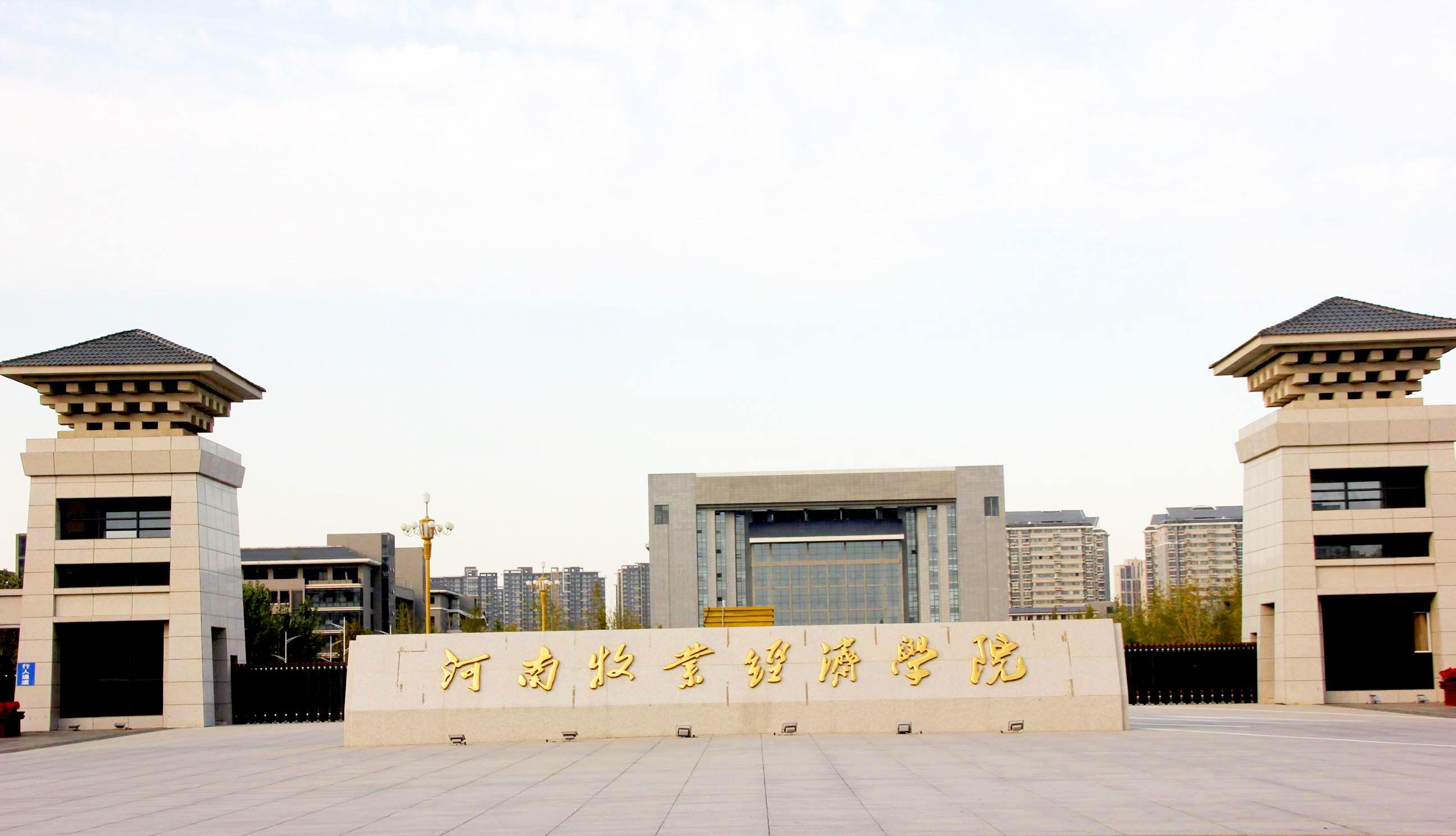 汇报提纲
CONTENTS
01
03
05
02
04
06
点击输入文本
点击输入文本
点击输入文本
点击输入文本
点击输入文本
点击输入文本
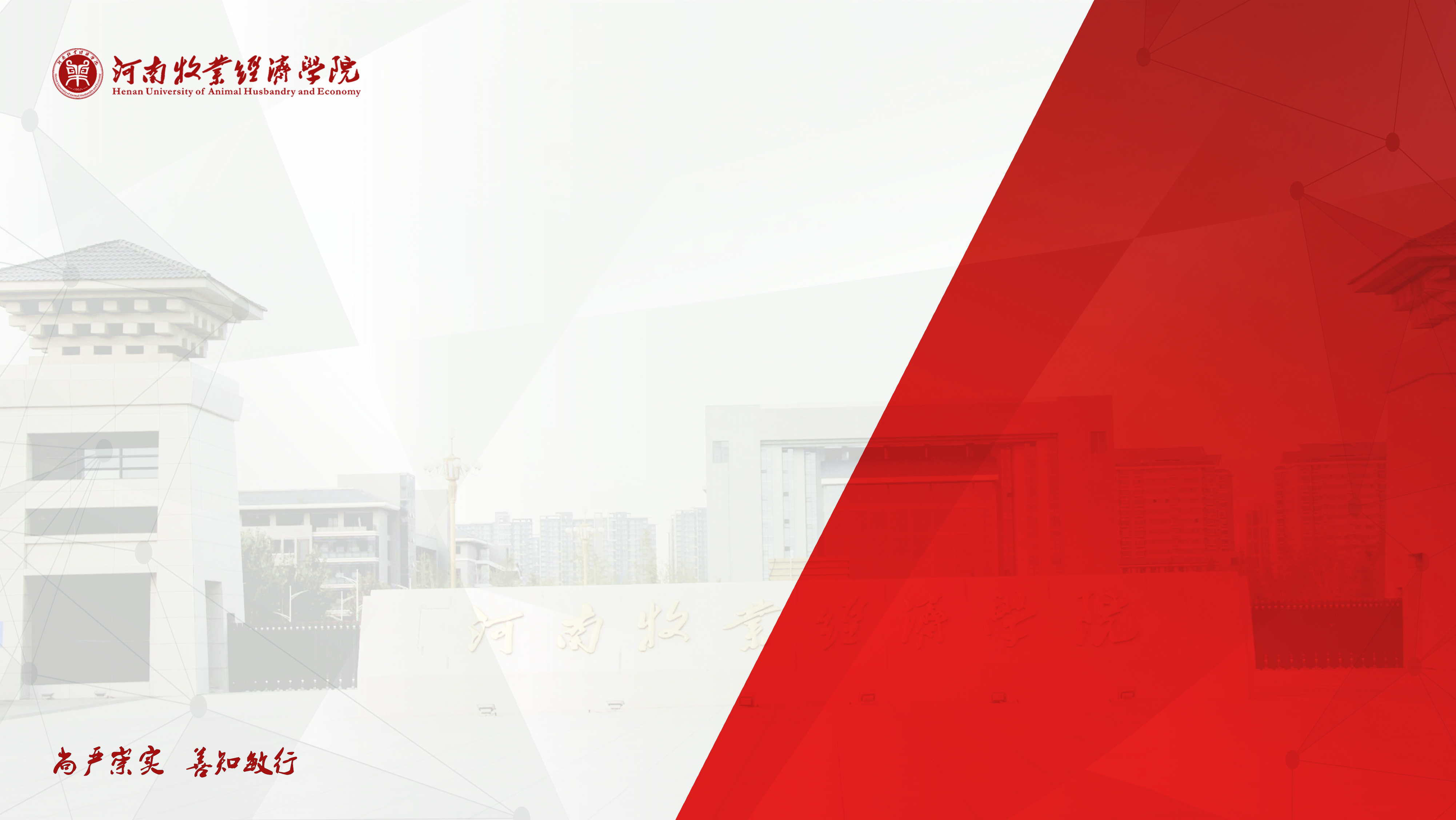 01
点击输入文本
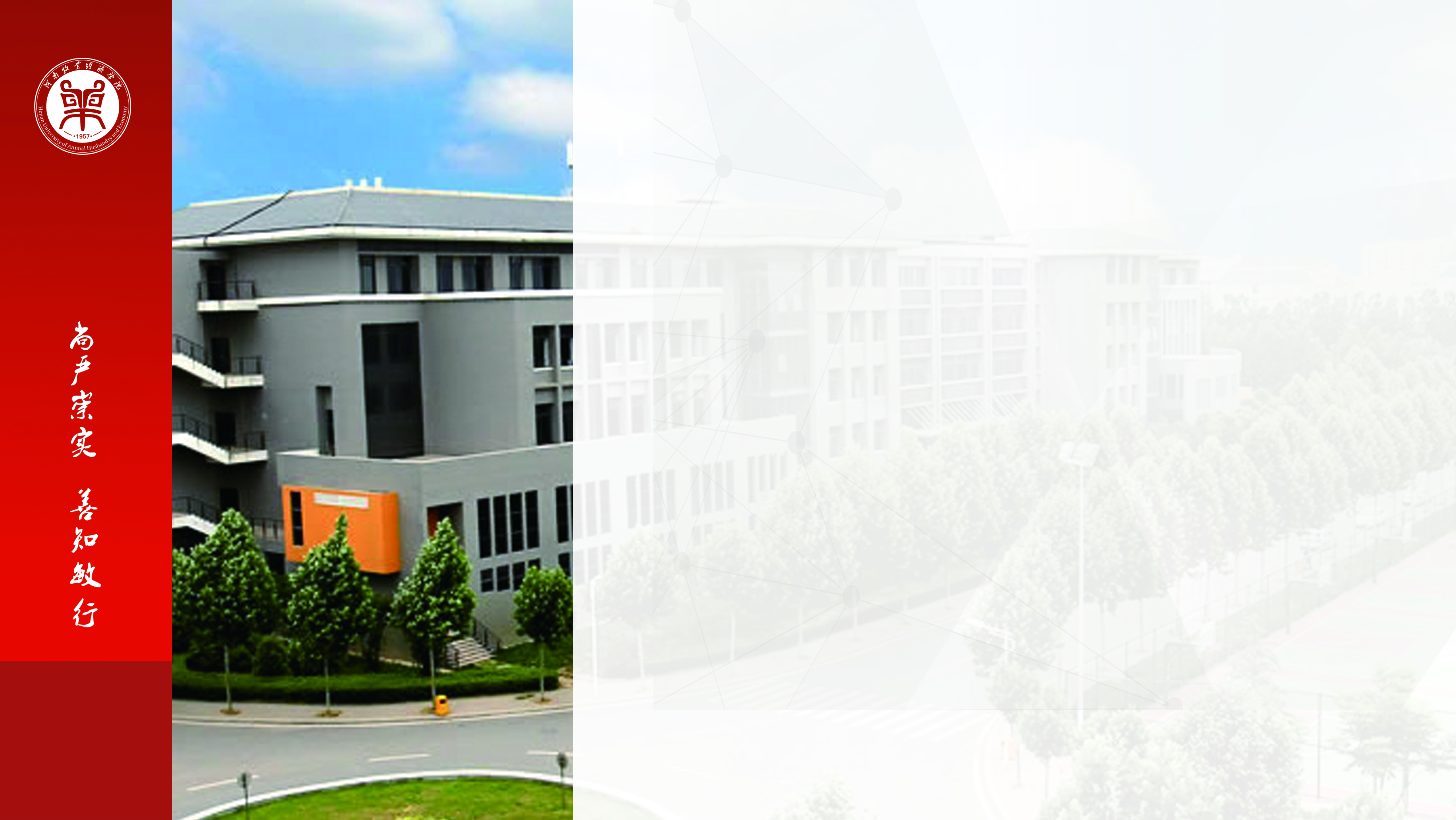 感谢聆听！
河南牧业经济学院通用汇报模板
汇报人：某某
指导老师：河南牧业经济学院
2020年10月10日
01
纯文字段落排版样式
Enter English subtitles here
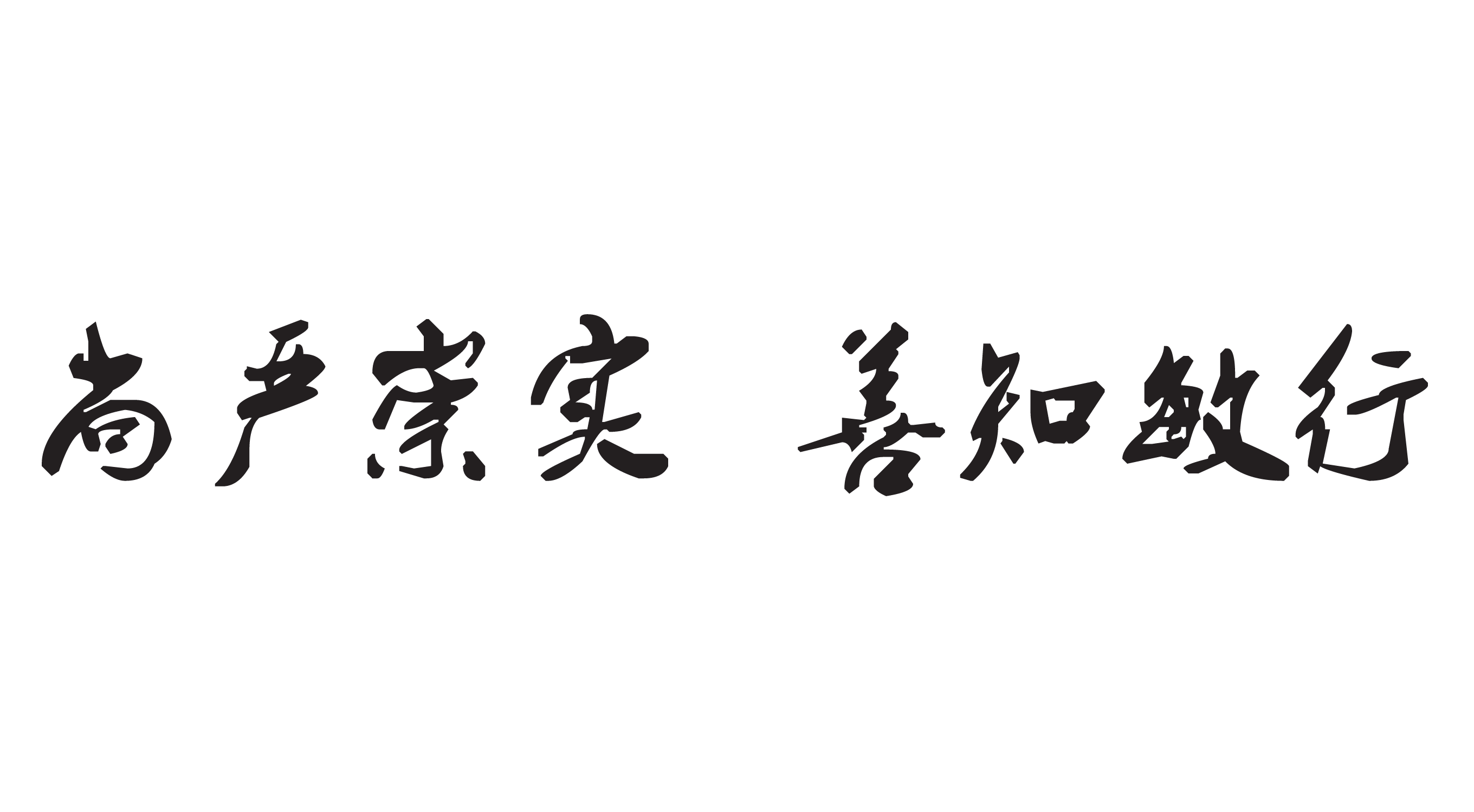 搞定单段文字简洁排版
截至2018年3月，学校总占地面积2112亩，现有龙子湖、英才、北林3个校区，现有全日制在校生33000余人，截至2020年3月，学校设有17个教学院部、1个国际教育学院和1个继续教育学院，开办63个本科专业及方向和64个专科专业及方向；现有教职工1700余人，其中具有博士、硕士学位或研究生学历以上教师1120人。
搞定两段文字简洁排版
这里是小标题
这里是小标题
截至2018年3月，学校总占地面积2112亩，现有龙子湖、英才、北林3个校区，现有全日制在校生33000余人，截至2020年3月，学校设有17个教学院部、1个国际教育学院和1个继续教育学院，开办63个本科专业及方向和64个专科专业及方向。
截至2018年3月，学校总占地面积2112亩，现有龙子湖、英才、北林3个校区，现有全日制在校生33000余人，截至2020年3月，学校设有17个教学院部、1个国际教育学院和1个继续教育学院，开办63个本科专业及方向和64个专科专业及方向。
搞定三段文字简洁排版
这里是小标题
这里是小标题
这里是小标题
截至2018年3月，学校总占地面积2112亩，现有龙子湖、英才、北林3个校区。
截至2018年3月，学校总占地面积2112亩，现有龙子湖、英才、北林3个校区。
截至2018年3月，学校总占地面积2112亩，现有龙子湖、英才、北林3个校区。
搞定四段文字简洁排版
这里是小标题
这里是小标题
这里是小标题
这里是小标题
截至2018年3月，学校总占地面积2112亩，现有龙子湖、英才、北林3个校区，现有教职工1700余人，其中具有博士、硕士学位或研究生学历以上教师1120人。
截至2018年3月，学校总占地面积2112亩，现有龙子湖、英才、北林3个校区，现有教职工1700余人，其中具有博士、硕士学位或研究生学历以上教师1120人。
截至2018年3月，学校总占地面积2112亩，现有龙子湖、英才、北林3个校区，现有教职工1700余人，其中具有博士、硕士学位或研究生学历以上教师1120人。
截至2018年3月，学校总占地面积2112亩，现有龙子湖、英才、北林3个校区，现有教职工1700余人，其中具有博士、硕士学位或研究生学历以上教师1120人。
直观排版展示数据
输入小标题
输入小标题
输入小标题
输入小标题
100+
99
89%
1.68
学校现有专任教师1196人，专任教师中教授、副教授678人。
学校现有专任教师1196人，专任教师中教授、副教授678人。
学校现有专任教师1196人，专任教师中教授、副教授678人。
学校现有专任教师1196人，专任教师中教授、副教授678人。
搞定六段文字排版
这里是小标题
这里是小标题
这里是小标题
河南牧业经济学院位于河南郑州，是省属公办全日制普通本科院校。
河南牧业经济学院位于河南郑州，是省属公办全日制普通本科院校。
河南牧业经济学院位于河南郑州，是省属公办全日制普通本科院校。
这里是小标题
这里是小标题
这里是小标题
河南牧业经济学院位于河南郑州，是省属公办全日制普通本科院校。
河南牧业经济学院位于河南郑州，是省属公办全日制普通本科院校。
河南牧业经济学院位于河南郑州，是省属公办全日制普通本科院校。
02
图文结合排版样式
Enter English subtitles here
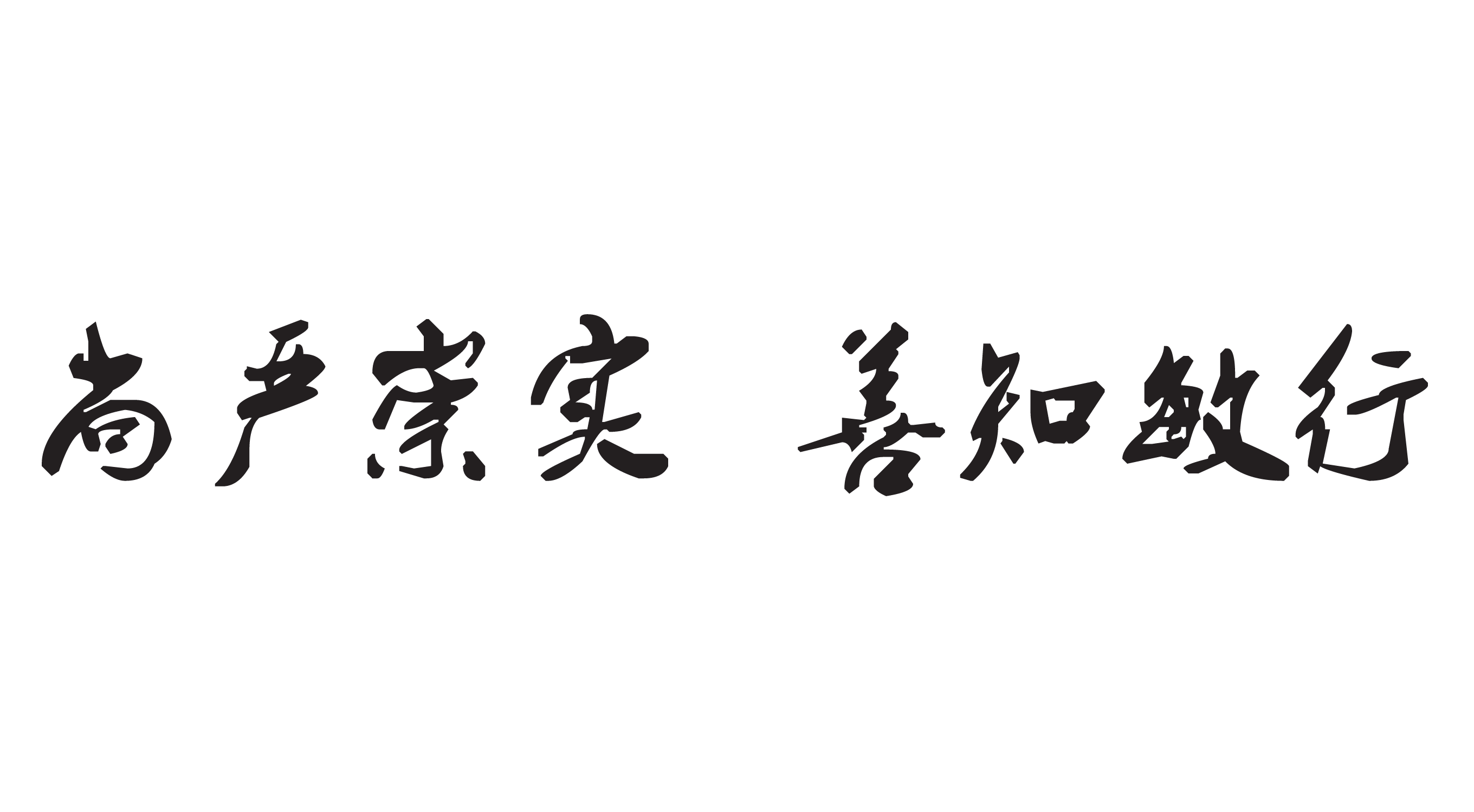 单个人物介绍或单段图文说明
河南牧业经济学院位于河南郑州，是省属公办全日制普通本科院校。
怎么更换左侧的照片？选中它，“Delete”删除，然后点击占位符中间的图标上传您自己的照片即可；如果照片有拉伸压缩，请点击图片格式菜单，“裁剪”标签下点击“填充”。
输入姓名
双人物介绍或两段图文说明
输入姓名
怎么更换左侧的照片？选中它，“Delete”删除，然后点击占位符中间的图标上传您自己的照片即可；如果照片有拉伸压缩，请点击图片格式菜单，“裁剪”标签下点击“填充”。
输入姓名
怎么更换左侧的照片？选中它，“Delete”删除，然后点击占位符中间的图标上传您自己的照片即可；如果照片有拉伸压缩，请点击图片格式菜单，“裁剪”标签下点击“填充”。
单个人物介绍页
输入姓名
标题：请输入内容
标题：请输入内容
标题：请输入内容
标题：请输入内容
河南牧业经济学院位于河南郑州，是省属公办全日制普通本科院校。
怎么更换左侧的照片？选中它，“Delete”删除，然后点击占位符中间的图标上传您自己的照片即可；如果照片有拉伸压缩，请点击图片格式菜单，“裁剪”标签下点击“填充”。
团队多人介绍
输入姓名
输入姓名
输入姓名
输入姓名
替换图片同之前的方法，点击图片删除，再点图标上传
替换图片同之前的方法，点击图片删除，再点图标上传
替换图片同之前的方法，点击图片删除，再点图标上传
替换图片同之前的方法，点击图片删除，再点图标上传
输入姓名
输入姓名
输入姓名
输入姓名
替换图片同之前的方法，点击图片删除，再点图标上传
替换图片同之前的方法，点击图片删除，再点图标上传
替换图片同之前的方法，点击图片删除，再点图标上传
替换图片同之前的方法，点击图片删除，再点图标上传
单张图片图文排版
这里输入一个关键词吧
怎么更换左侧的照片？选中它，“Delete”删除，然后点击占位符中间的图标上传您自己的照片即可；如果照片有拉伸压缩，请点击图片格式菜单，“裁剪”标签下点击“填充”
电脑样机展示照片页
插入小标题
替换图片的方法跟之前提到的方法一样，点击图片删除，再点击图标上传自己的图片素材即可
写个
关键词
插入小标题
关于这张图片的一些简短说明
中央民族大学的前身是1941年9月中国共产党在延安创办的民族学院
插入小标题
关于这张图片的一些简短说明
中央民族大学的前身是1941年9月中国共产党在延安创办的民族学院
一张图加4个观点
插入关键标题
输入一些简短的文字简要描述，关于这个项目有什么实际应用价值，能提供什么思考
插入关键标题
替换图片的方法跟之前提到的方法一样，点击图片删除，再点击图标上传
插入关键标题
输入一些简短的文字简要描述，关于这个项目有何实际应用价值，能提供什么思考
插入关键标题
输入一些简短的文字简要描述，关于这个项目有什么实际应用价值，提供什么思考
3组并列图文版式
插入小标题
插入小标题
插入小标题
替换图片的方法跟之前提到的方法一样，点击图片删除，再点击图标上传自己的图片素材即可
关于这张图片的一些简短说明
关于这张图片的一些简短说明
3组并列图文版式
图片关键词
图片关键词
图片关键词
关于这张图片的一些简短说明
中央民族大学的前身是1941年9月中国共产党在延安创办的民族学院
关于这张图片的一些简短说明
中央民族大学的前身是1941年9月中国共产党在延安创办的民族学院
关于这张图片的一些简短说明
中央民族大学的前身是1941年9月中国共产党在延安创办的民族学院
4组图文版式
在这里输入一些简要的文字对下面的内容做一个简要的概括
关键词
关键词
关键词
关键词
归纳一下简单文字
做个简要描述即可
归纳一下简单文字
做个简要描述即可
归纳一下简单文字
做个简要描述即可
归纳一下简单文字
做个简要描述即可
5组图文展示样式
归纳一下简单文字
做个简要描述即可
归纳一下简单文字
做个简要描述即可
关键词
关键词
关键词
关键词
关键词
归纳一下简单文字
做个简要描述即可
归纳一下简单文字
做个简要描述即可
归纳一下简单文字
做个简要描述即可
03
图表相关排版样式
Enter English subtitles here
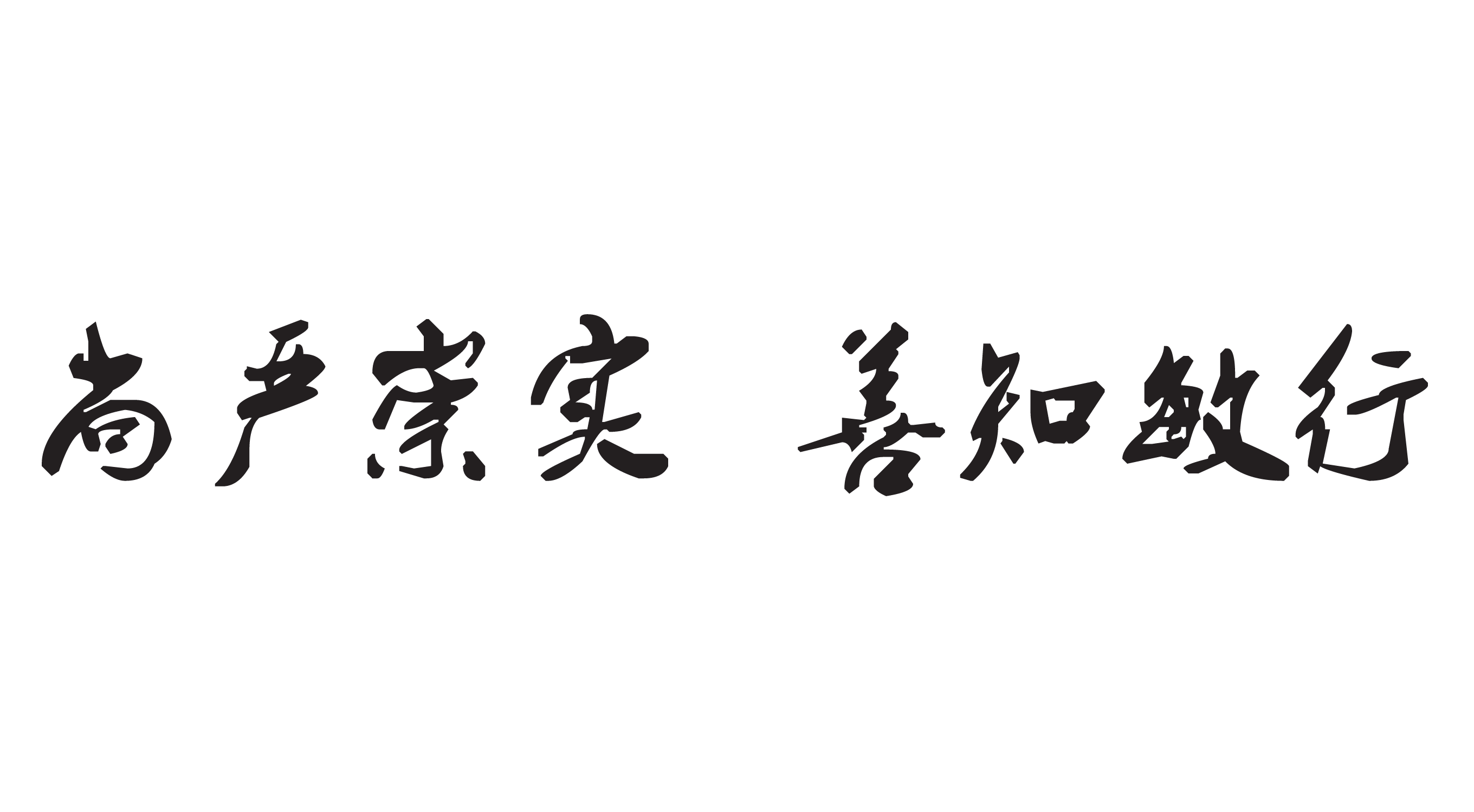 三线表简单实用又好看
表3.2 很正式的汇报中这里的表格名称必须说明哦
截至2018年3月，学校总占地面积2112亩，现有龙子湖、英才、北林3个校区，现有全日制在校生33000余人，截至2020年3月，学校设有17个教学院部、1个国际教育学院和1个继续教育学院，开办63个本科专业及方向和64个专科专业及方向；现有教职工1700余人，其中具有博士、硕士学位或研究生学历以上教师1120人。
跟百分比有关的简要数据呈现
输入小标题
输入小标题
输入小标题
学校现有专任教师1196人，专任教师中教授、副教授678人
学校现有专任教师1196人，专任教师中教授、副教授678人
学校现有专任教师1196人，专任教师中教授、副教授678人
一个简单的柱状图
插入小标题
关于这个图表的一些简短说明
截至2018年3月，学校总占地面积2112亩，现有龙子湖、英才、北林3个校区。
插入小标题
关于这个图表的一些简短说明
截至2018年3月，学校总占地面积2112亩，现有龙子湖、英才、北林3个校区。
插入小标题
关于这个图表的一些简短说明
截至2018年3月，学校总占地面积2112亩，现有龙子湖、英才、北林3个校区。
一个简单的条形图
插入小标题
关于这个图表的一些简短说明
截至2018年3月，学校总占地面积2112亩，现有龙子湖、英才、北林3个校区。
插入小标题
关于这个图表的一些简短说明
截至2018年3月，学校总占地面积2112亩，现有龙子湖、英才、北林3个校区。
插入小标题
关于这个图表的一些简短说明
截至2018年3月，学校总占地面积2112亩，现有龙子湖、英才、北林3个校区。
一个简单的曲线图
插入小标题
关于这个图表的一些简短说明
截至2018年3月，学校总占地面积2112亩，现有龙子湖、英才、北林3个校区。
插入小标题
关于这个图表的一些简短说明
截至2018年3月，学校总占地面积2112亩，现有龙子湖、英才、北林3个校区。
一个普通的扇形
这里是小标题
这里是小标题
截至2018年3月，学校总占地面积2112亩，现有龙子湖、英才、北林3个校区。
截至2018年3月，学校总占地面积2112亩，现有龙子湖、英才、北林3个校区。
这里是小标题
这里是小标题
截至2018年3月，学校总占地面积2112亩，现有龙子湖、英才、北林3个校区。
截至2018年3月，学校总占地面积2112亩，现有龙子湖、英才、北林3个校区。
04
逻辑图示排版样式
Enter English subtitles here
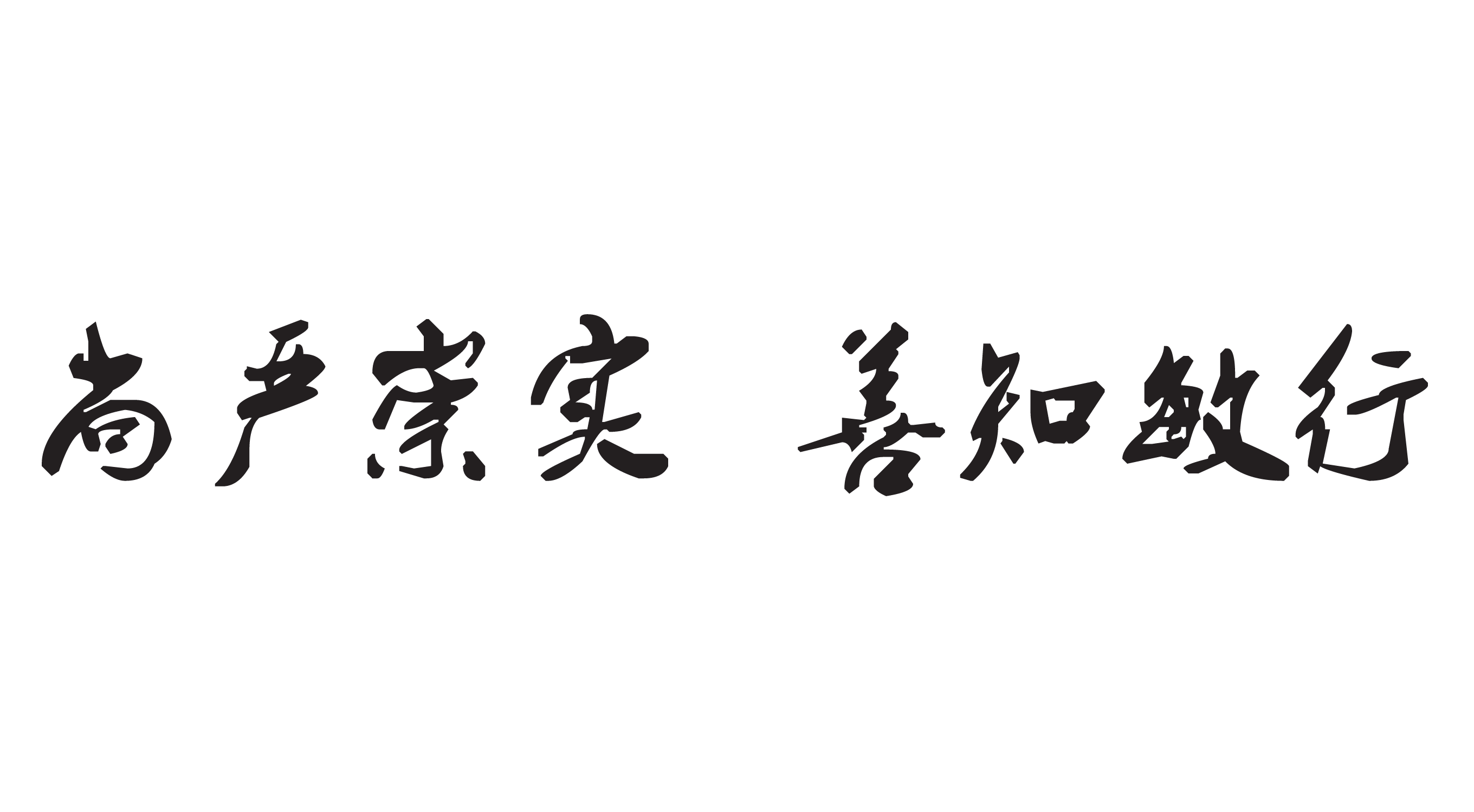 项目时间进度规划
Step 01
Step 03
Step 05
Step 02
Step 04
简单地介绍一下项目中这个阶段需要达成的重点事项
…
简单地介绍一下项目中这个阶段需要达成的重点事项
…
简单地介绍一下项目中这个阶段需要达成的重点事项
…
简单地介绍一下项目中这个阶段需要达成的重点事项
…
简单地介绍一下项目中这个阶段需要达成的重点事项
…
2015
2016
2017
2018
2019
创意时间轴
2014
2015
关键词
关键词
关键词
关键词
归纳一下简单文字
做个简要描述即可
归纳一下简单文字
做个简要描述即可
归纳一下简单文字
做个简要描述即可
归纳一下简单文字
做个简要描述即可
2016
2017
项目时间进度规划
2020
上面的时间规划图其实是一个表格，你可以根据你的实际情况变更时间维度，对于各子项的时间段，你可以直接对相应的圆角矩形进行拖动位置、以及调整长度等操作；这个文本框中你可以用简单文字做些说明。
项目当前进展
红色的是已完成
红色的是已完成
灰色的是未完成
灰色的是未完成
选中上方进度条，然后在工具栏[图表工具]选择[设计]标签，然后点击[编辑数据]即可对进度条进行调整
选中上方进度条，然后在工具栏[图表工具]选择[设计]标签，然后点击[编辑数据]即可对进度条进行调整
选中上方进度条，然后在工具栏[图表工具]选择[设计]标签，然后点击[编辑数据]即可对进度条进行调整
选中上方进度条，然后在工具栏[图表工具]选择[设计]标签，然后点击[编辑数据]即可对进度条进行调整
简单的两项对比的展示
这里是小标题
这里是小标题
截至2018年3月，学校总占地面积2112亩，现有龙子湖、英才、北林3个校区。
截至2018年3月，学校总占地面积2112亩，现有龙子湖、英才、北林3个校区。
两观点四段对比图示
这里是小标题
这里是小标题
这里是小标题
截至2018年3月，学校总占地面积2112亩，现有龙子湖、英才、北林3个校区。
截至2018年3月，学校总占地面积2112亩，现有龙子湖、英才、北林3个校区。
截至2018年3月，学校总占地面积2112亩，现有龙子湖、英才、北林3个校区。
小标题
小标题
这里是小标题
截至2018年3月，学校总占地面积2112亩，现有龙子湖、英才、北林3个校区。
三段式循环逻辑
截至2018年3月学校总占地面积2112亩，现有龙子湖、英才、北林3个校区。
插入一个小标题
插入一个标题
插入一个小标题
截至2018年3月学校总占地面积2112亩，现有龙子湖、英才、北林3个校区。
插入一个小标题
截至2018年3月学校总占地面积2112亩，现有龙子湖、英才、北林3个校区。
三段式递进逻辑图示
3
插入小标题
插入小标题
插入小标题
在这里输入一些简要的文字对本页的内容做一个简要的概括
关于这个图表的一些简短说明
关于这个图表的一些简短说明
关于这个图表的一些简短说明
2
1
四段式总结突出重点
在此输入小标题
这里写最重要的观点
截至2018年3月学校总占地面积2112亩，现有龙子湖、英才、北林3个校区。
截至2018年3月学校总占地面积2112亩，现有龙子湖、英才、北林3个校区。
在此输入小标题
在此输入小标题
截至2018年3月学校总占地面积2112亩，现有龙子湖、英才、北林3个校区。
截至2018年3月学校总占地面积2112亩，现有龙子湖、英才、北林3个校区。
SWTO分析矩阵图示
在此输入小标题
在此输入小标题
W
截至2018年3月学校总占地面积2112亩，现有龙子湖、英才、北林3个校区。
截至2018年3月学校总占地面积2112亩，现有龙子湖、英才、北林3个校区。
S


O
T
在此输入小标题
在此输入小标题
截至2018年3月学校总占地面积2112亩，现有龙子湖、英才、北林3个校区。
截至2018年3月学校总占地面积2112亩，现有龙子湖、英才、北林3个校区。
SWTO分析矩阵图示
在此输入小标题
在此输入小标题
截至2018年3月学校总占地面积2112亩，现有龙子湖、英才、北林3个校区。
截至2018年3月学校总占地面积2112亩，现有龙子湖、英才、北林3个校区。
S
W
T
O
在此输入小标题
在此输入小标题
截至2018年3月学校总占地面积2112亩，现有龙子湖、英才、北林3个校区。
截至2018年3月学校总占地面积2112亩，现有龙子湖、英才、北林3个校区。
四段并列观点图示
03
Keyword
04
Keyword
01
Keyword
02
输入小标题
输入小标题
学校现有专任教师1196人，专任教师中教授、副教授678人，占专任教师总数的57%。
.
输入小标题
学校现有专任教师1196人，专任教师中教授、副教授678人，占专任教师总数的57%。
输入小标题
学校现有专任教师1196人，专任教师中教授、副教授678人，占专任教师总数的57%。
学校现有专任教师1196人，专任教师中教授、副教授678人，占专任教师总数的57%。
五段观点并列图示
关键词
关键词
关键词
关键词
关键词
归纳一下简单文字
做个简要描述即可
归纳一下简单文字
做个简要描述即可
归纳一下简单文字
做个简要描述即可
归纳一下简单文字
做个简要描述即可
归纳一下简单文字
做个简要描述即可
一个简单的架构图
插入一个标题
插入小标题
插入小标题
插入小标题
关于这个节点一些简短说明
关于这个节点一些简短说明
关于这个节点一些简短说明
关于这个节点一些简短说明
关于这个节点一些简短说明
关于这个节点一些简短说明
在此输入小标题
在此输入小标题
河南牧业经济学院位于河南郑州，是省属公办全日制普通本科院校。
河南牧业经济学院位于河南郑州，是省属公办全日制普通本科院校。
在此输入小标题
河南牧业经济学院位于河南郑州，是省属公办全日制普通本科院校。
这里是小标题
这里是小标题
学校总占地面积2112亩，现有龙子湖、英才、北林3个校区。
学校总占地面积2112亩，现有龙子湖、英才、北林3个校区。
输入关键词
这里是小标题
这里是小标题
学校总占地面积2112亩，现有龙子湖、英才、北林3个校区。
学校总占地面积2112亩，现有龙子湖、英才、北林3个校区。
这里是小标题
这里是小标题
学校总占地面积2112亩，现有龙子湖、英才、北林3个校区。
学校总占地面积2112亩，现有龙子湖、英才、北林3个校区。
坐标矩阵
高端
插入小标题
关于这个图表的一些简短说明
截至2018年3月学校总占地面积2112亩，现有龙子湖、英才、北林3个校区。
感性
理性
插入小标题
关于这个图表的一些简短说明
截至2018年3月学校总占地面积2112亩，现有龙子湖、英才、北林3个校区。
大众
05
特殊功能样式
Enter English subtitles here
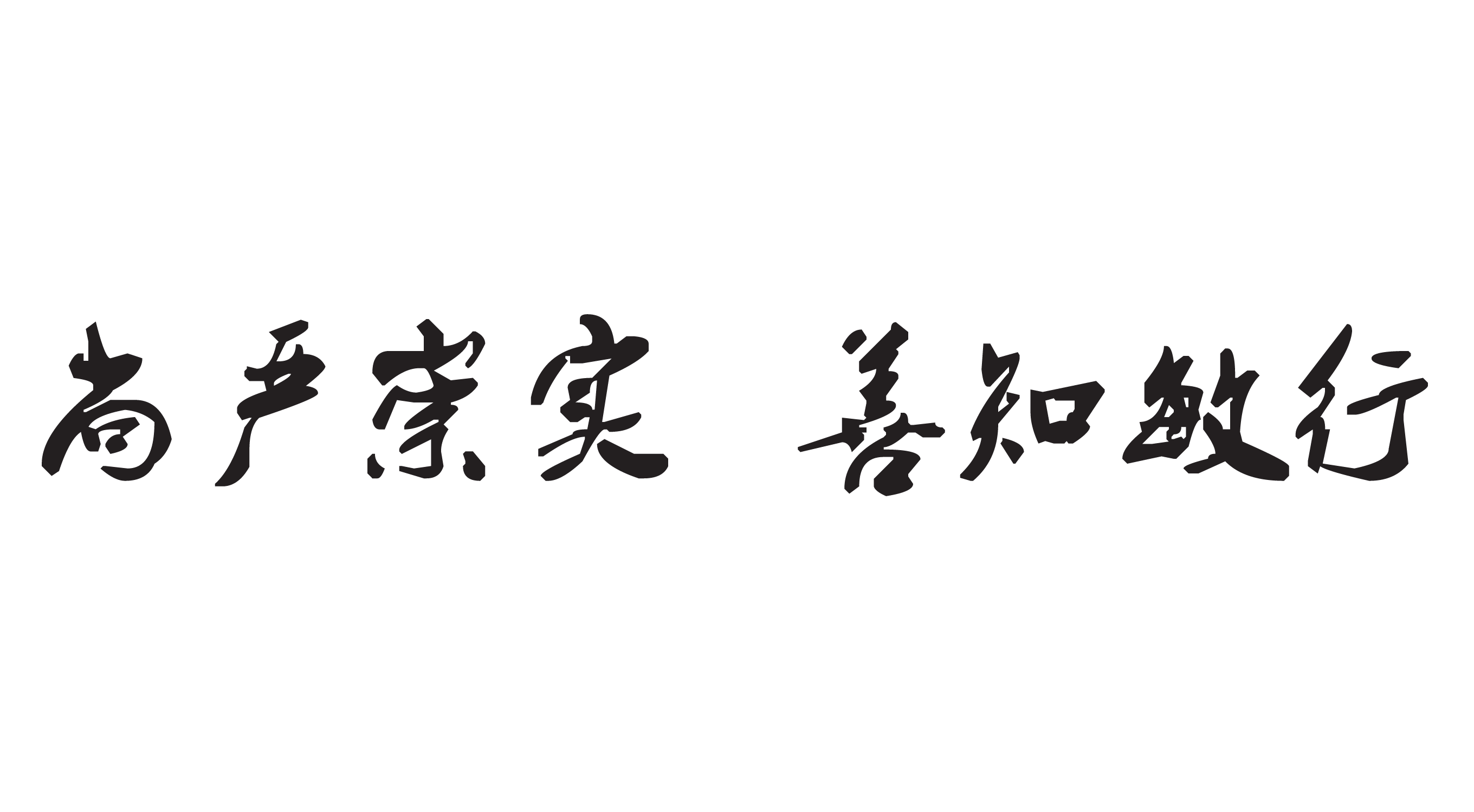 获奖展示页面
02
03
01
输入小标题
输入小标题
输入小标题
学校现有专任教师1196人，专任教师中教授、副教授678人，占专任教师总数的57%。
学校现有专任教师1196人，专任教师中教授、副教授678人，占专任教师总数的57%。
学校现有专任教师1196人，专任教师中教授、副教授678人，占专任教师总数的57%。
所获荣誉展示样式-可根据实际情况选取使用
所获荣誉
放两行写也OK
所获荣誉
放两行写也OK
所获荣誉
放两行写也OK
所获荣誉
放两行写也OK
所获荣誉
所获荣誉名字有点长
所获荣誉
所获荣誉名字有点长
所获荣誉
所获荣誉名字有点长
所获荣誉
所获荣誉名字有点长
参考文献展示
[序号]主要责任者.文献题名[文献类型标识].出版地:出版者,出版年:起止页码(可选).
[序号]主要责任者.文献题名[J].刊名,年,卷(期):起止页码.
[序号]主要责任者.文献题名[N].报纸名,出版日期(版次).
[序号]主要责任者.文献题名[D].出版地:出版单位,出版年:起止页码(可选).
[序号]主要责任者.文献题名[文献类型标识].出版地:出版者,出版年:起止页码(可选).
[序号]主要责任者.文献题名[文献类型标识].出版地:出版者,出版年:起止页码(可选).
[序号]析出文献主要责任者.析出文献题名[A].原文献主要责任者(可选)原文献题名[C].出版地:出版者,出版年:起止页码.
合作伙伴LOGO展示页
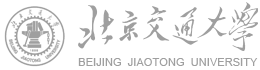 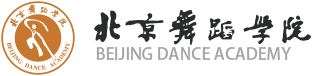 问答白板页